Year 5 Class information 2024Pentecost Term 1
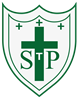 St Patrick’s Catholic Primary School
Year 5 Pentecost Term 1 2024
What to bring to school 
2 water bottles containing water
Healthy snack - no chocolate bars or sweets if children are seen with these at break times they may be asked to be put away and taken home. 
Outdoor shoes
Staff working in Y5
Miss Pearce and Mrs Kelly
PE Day 
Your child should bring their PE kit on Tuesday and Friday.
What will we be doing this half term?
English
Our class text for this half term is ‘Survivor Titanic’. We will be writing in a range of different styles from Newspaper based on the sinking of the Titanic as well as diary writing focusing on writing from a range of different perspectives. The children will also have a particular focus on spelling and their grammar including: relative clauses and conjunctive adverbs for cause and effect. Also, expanding independent clauses with subordinating clauses – this will require and challenge the children to use all the knowledge they already have from throughout the year to develop their writing style, technique and structure.
Maths
This half term we will be focusing shape, position and direction as well as decimals working within the negative.  The children will focus on different methods used in reason and problem solving allowing the children to continue with their development and build our understanding on the mastery of mathematics.
Year 5 Lent Term 2 2024
English Vocab 







Maths Vocab 





RE topic word
 



Science key words 






Topic key words
Year 5 Lent Term 2 2024
Key Events in Y5
Year 5 Lent Term 2024
Year 5 – Important Notices
Year 5 will be having a transition day to All Saints Monday 8th July 2024, they will be able to have a look around the school and take part in some activities. More information about this day will follow closer to the time.

Year 5 will be taking part in a technology taster session at All Saints’ Catholic Academy on the 16th July. More information about the day will follow closer to the time.
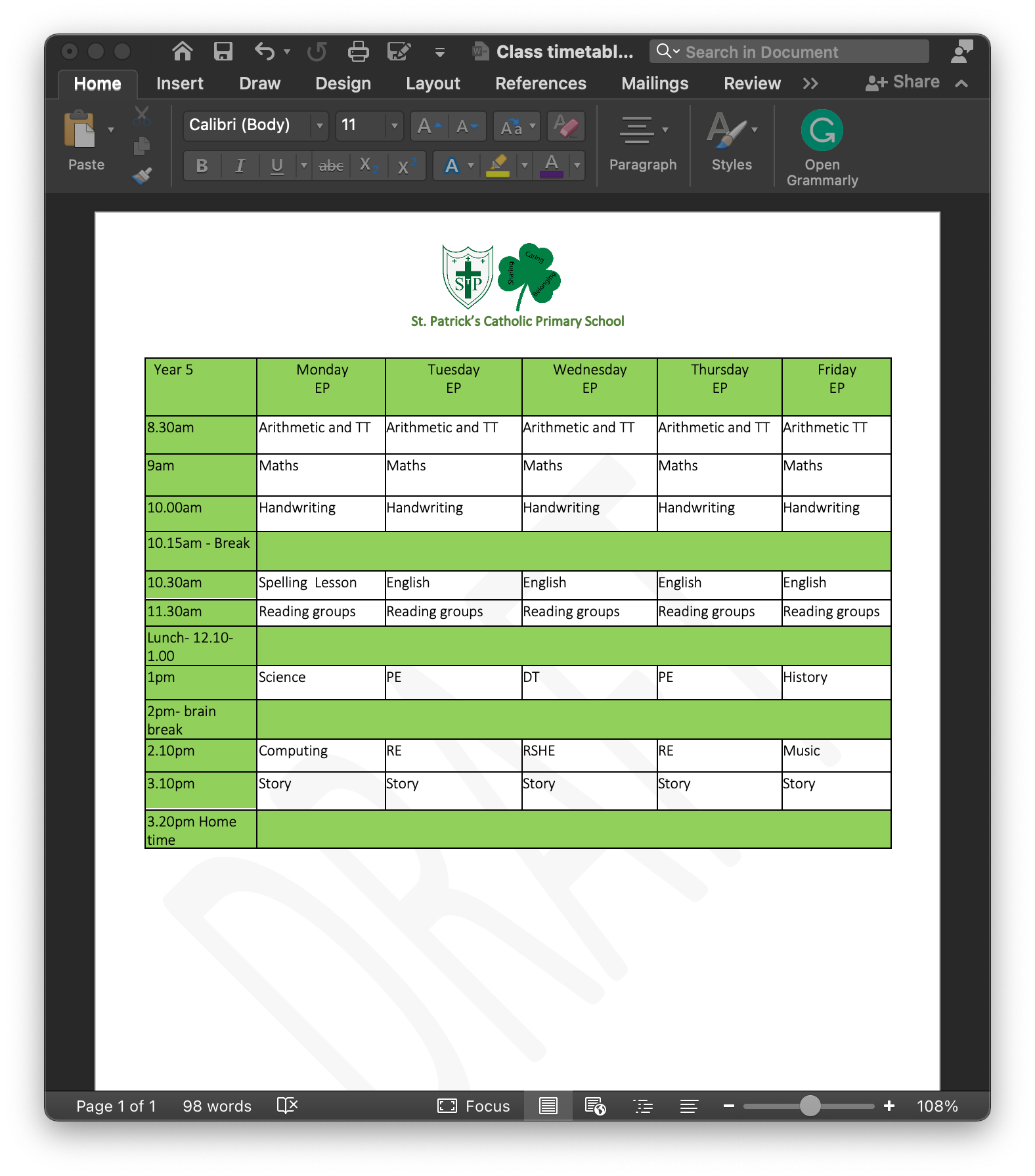 Keeping in touch
As parents, you are the first educators of your child and at this school we recognise that the partnership between home and school is fundamental to a child’s success. School staff are always happy to speak to parents during the week before or after school, please just make an appointment through the school office. This year, to support teachers in their workload management, and to ensure that the e-mail system is used in the most appropriate way, parents are asked to use e-mails to teachers only for the sharing of information about your child. Information can also be passed on at the beginning or end of the day, but parents are reminded to keep this brief, or to pass the information on to the school office. Should parents at any point wish to meet with the class teacher, the school office should be contacted, and they will make an appointment in line with the availability of the class teacher and parents. 

My email address is:  Year5@st-patricksrc.notts.sch.uk 

We will also keep you informed when we have additional adults working in a class or when there are changes to the staff members.